Obor:	65-51-H/01 Kuchař – číšník
	65-42-M/02  Cestovní ruch
	65-41-L/01   Gastronomie
Předmět:	OV	 	
Ročník:	1 - 3 K-č	
Téma:	  	Gastronomické a 			odborné prohlubovací 		kurzy (sommeliér)
Vypracoval: 	Vladimír Uhlíř
Materiál:	VY_32_INOVACE_376
Datum:	20.2.2013

Anotace: 	Základní seznámení s 		víny, servis a degustace
Šumivá révová vína
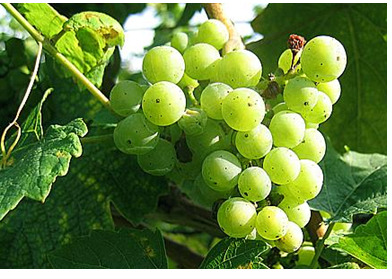 Šumivá vína podle obsahu cukru
Šumivá révová vína
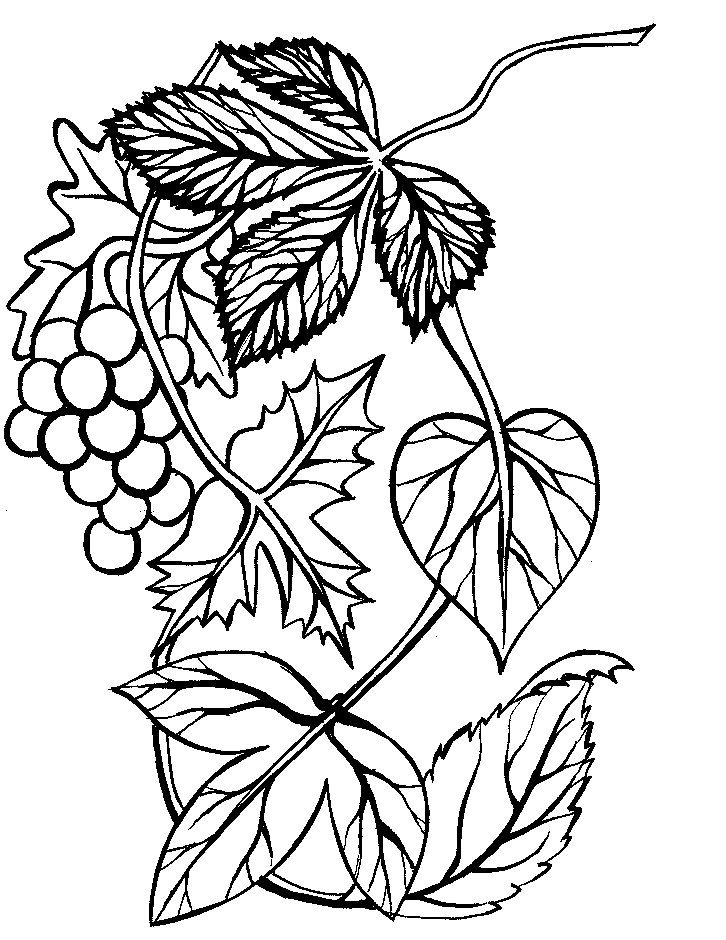 Rozdělení šumivých vín podle oblasti výroby
Šampaňská vína
Sekty
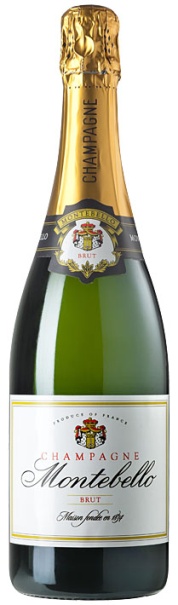 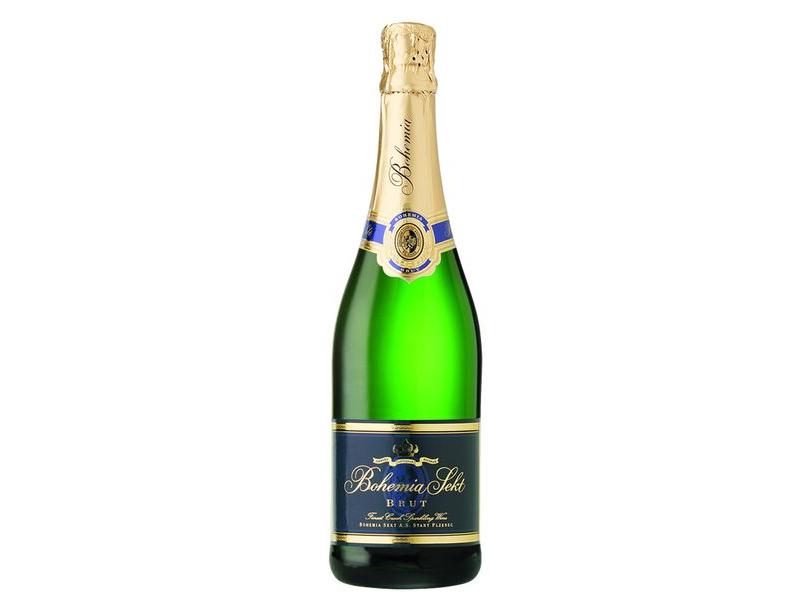 Sklo na šumivé víno
Sklenice na šumivé víno
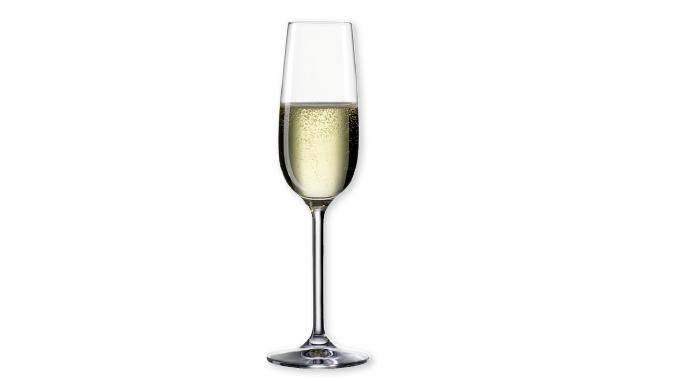 Pomůcky Sommeliéra
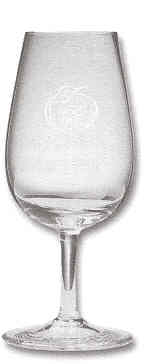 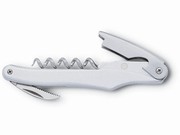 Servis šumivého vína
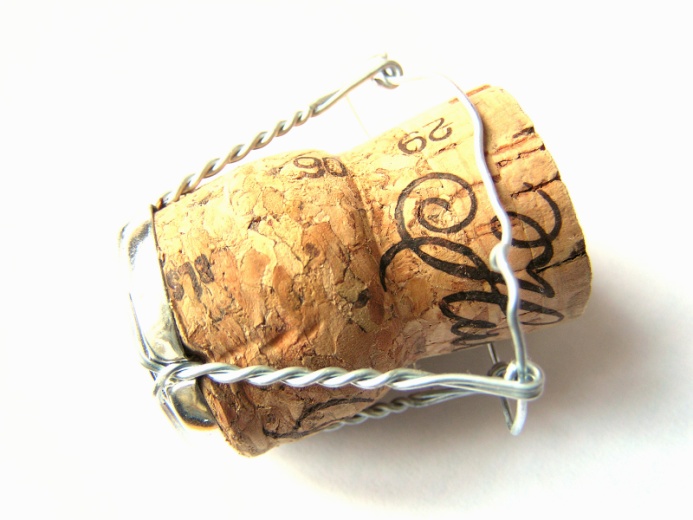 Degustace vína
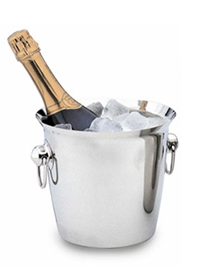 Použité zdroje:
Obrázky - vlastní + internet
Text - literatura + internet

http://www.vinarska-akademie.cz/
http://www.souhorky.cz/ucebnice
Literatura – Setkání s vínem Vilém Kraus, ing.Kopeček
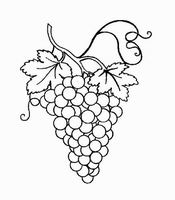